Source Apportionment Modeling to Investigate Local and Non-Local Contributions to Ground-Level Ozone in Albuquerque, New Mexico
By Kenneth Craig, Garnet Erdakos, Shih Ying Chang, and Lynn Baringer
For the 18th Annual CMAS Conference
October 23, 2019
STI-7145
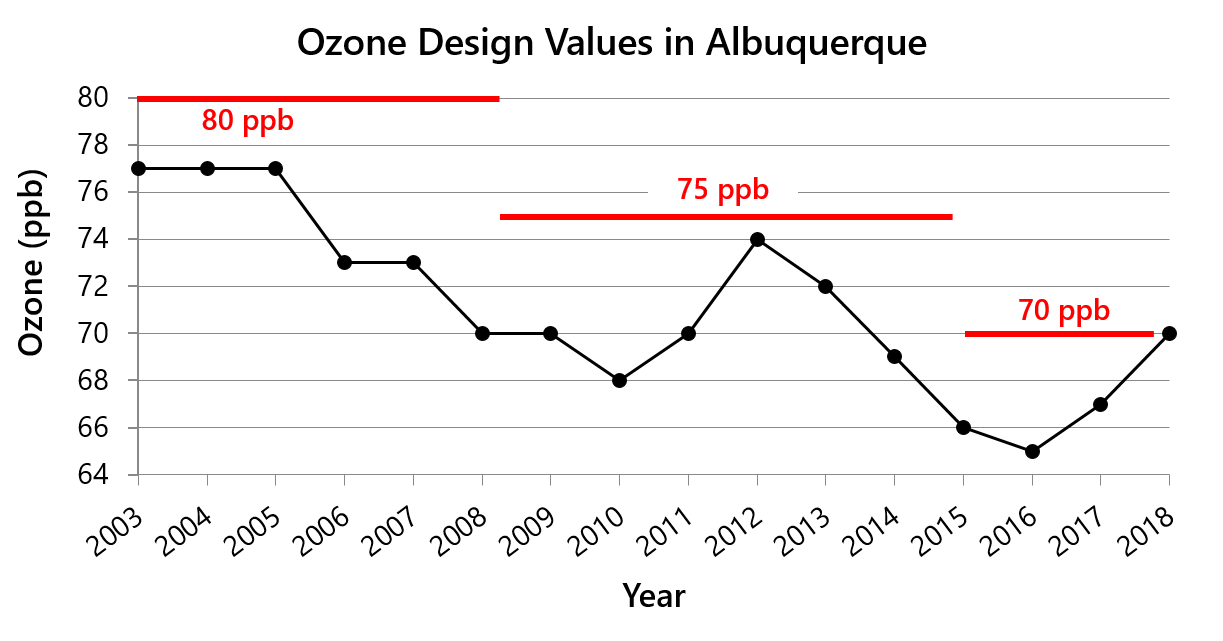 Ozone design values in the Albuquerque area have been decreasing over the last 15 years, but have increased in recent years. In 2018, the design value was 70 ppb, which is on the cusp of violating the current federal standard.
2
2
Bernalillo County 2014 Emissions
NOx Emissions
VOC Emissions
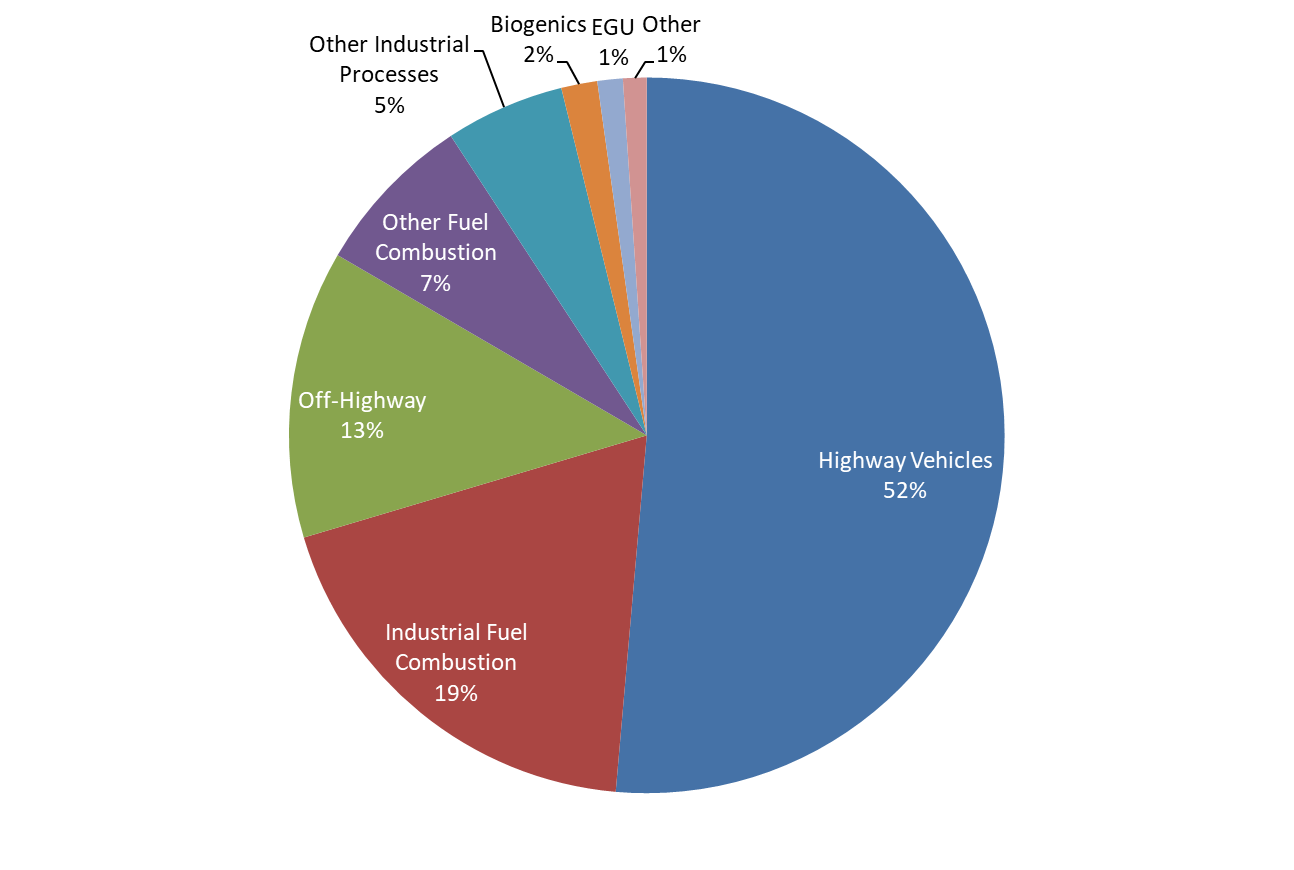 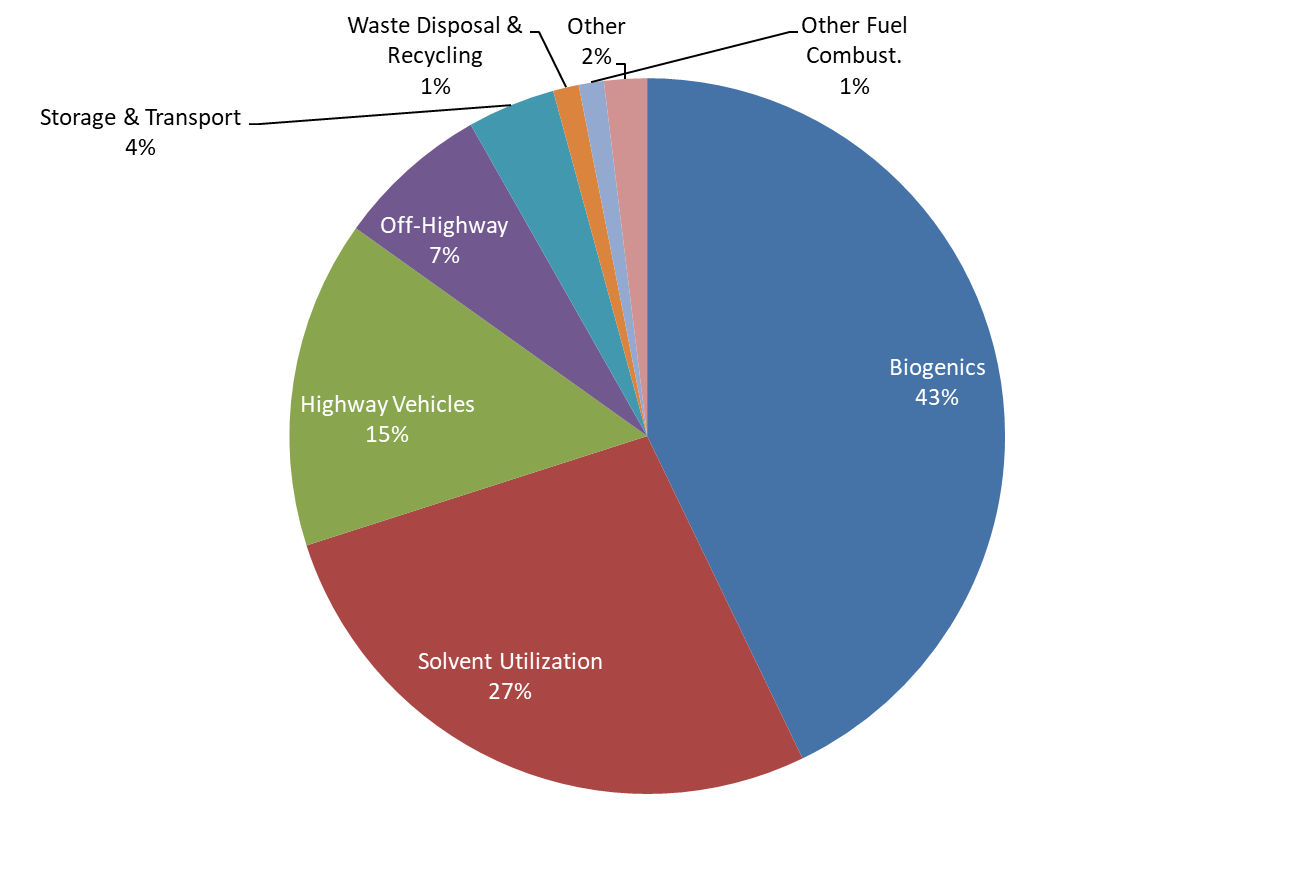 3
Bernalillo County Emissions Summary
These numbers are representative of summer weekday emissions.

Nonpoint include sources too numerous to account for individually, such as small-scale fuel combustion, solvent utilization, mining and quarrying, gas distribution, commercial cooking, treatment works, and other miscellaneous sources.
4
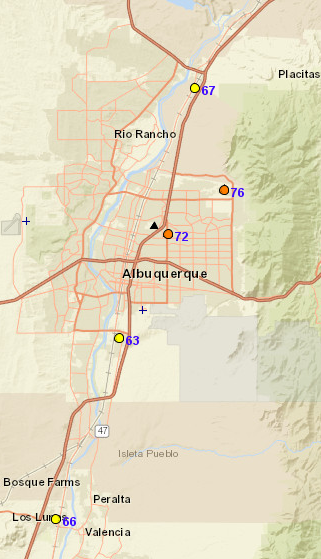 Modeling Episodes
Two Episodes
June 12–16, 2017
July 3–14, 2017

Ozone was in the Unhealthy for Sensitive Groups category in Albuquerque on four days during these episodes.

These episodes include most of the high ozone days that occurred in 2017.
Ozone on July 10, 2017
5
High Ozone Conditions on June 14, 2017
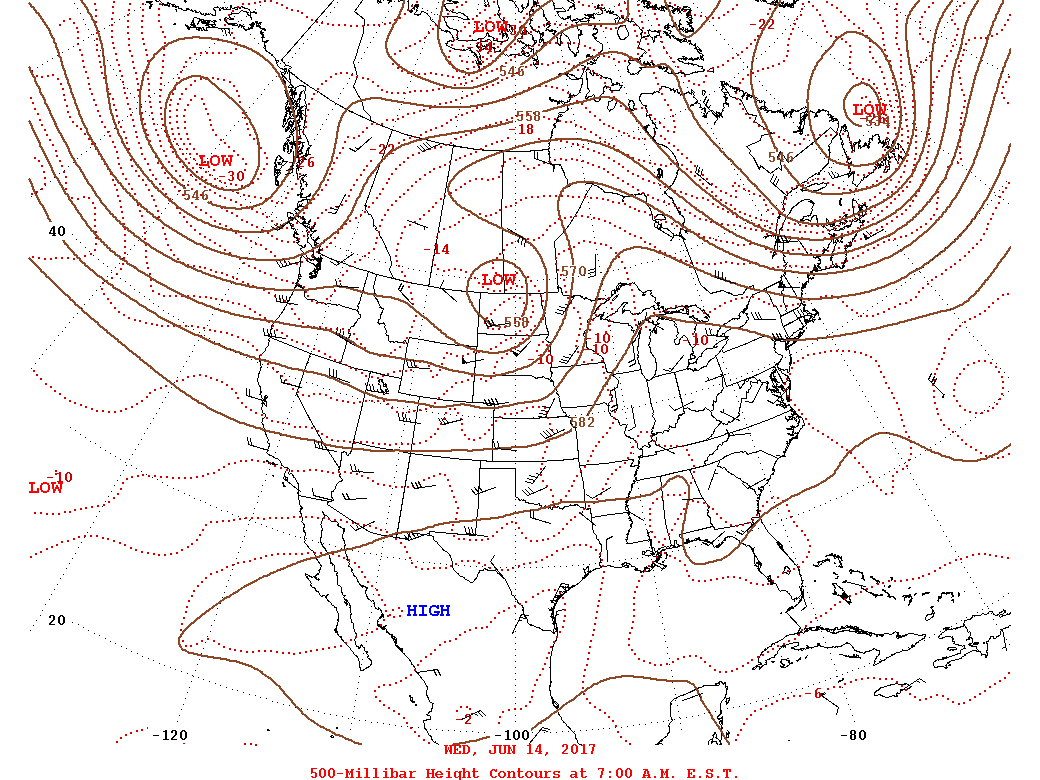 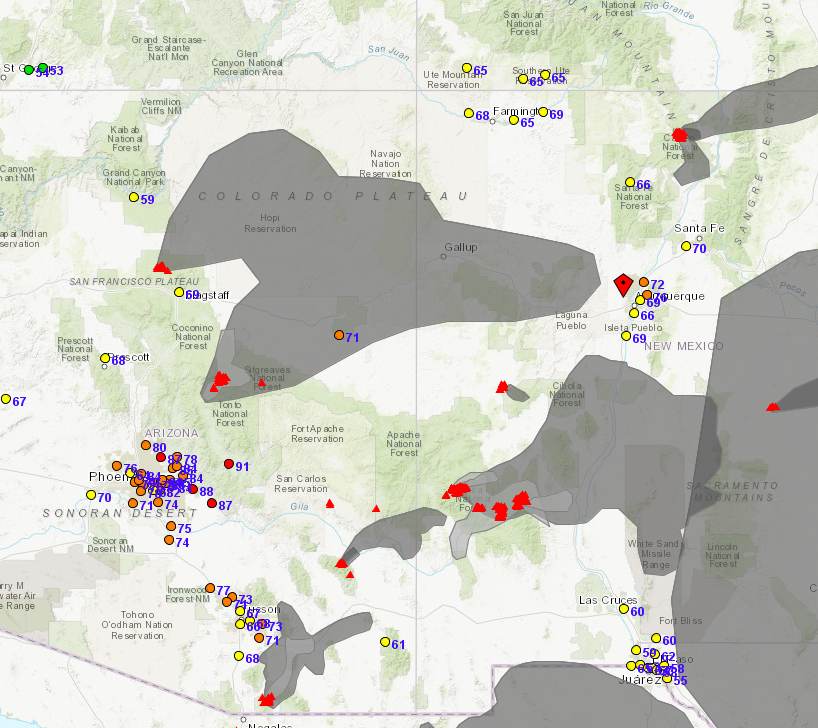 Hazard Mapping System (HMS) satellite detections (red triangles) and HMS-analyzed smoke (gray shading) on June 14, 2017(from AirNow-Tech)
500 mb weather map on June 14, 2017 from NCEP Daily Weather Map archive
6
High Ozone Conditions on July 7, 2017
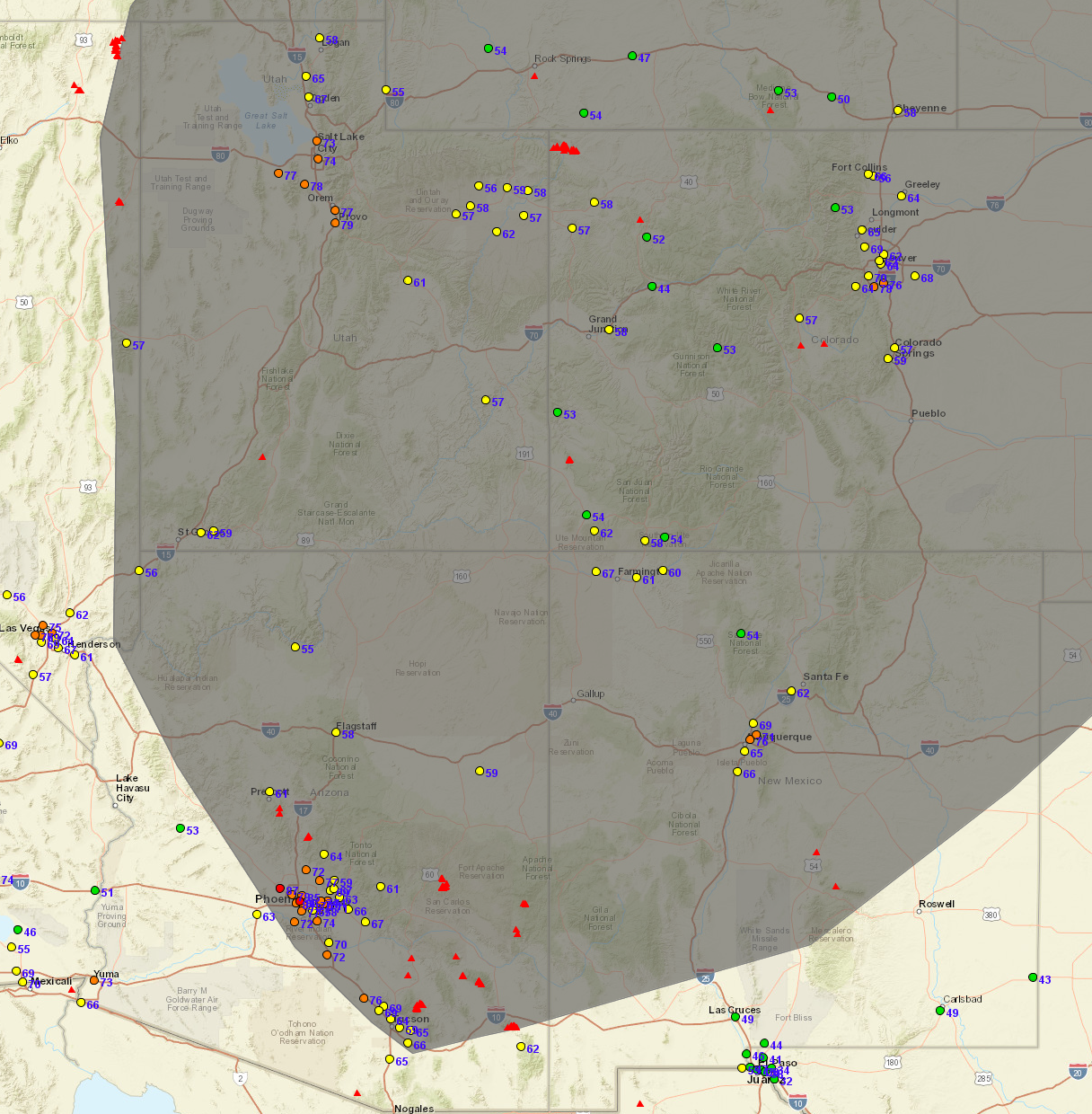 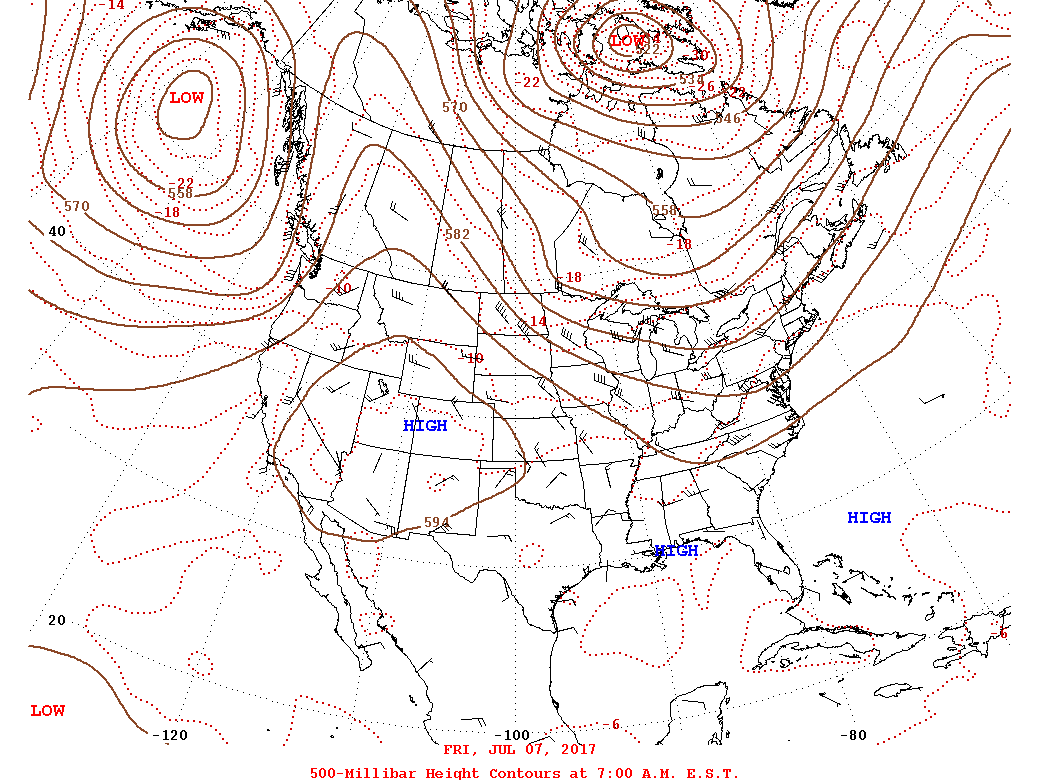 500 mb weather map on July 7, 2017 from NCEP Daily Weather Map archive
HMS satellite detections (red triangles) and HMS-analyzed smoke (gray shading) on July 7, 2017 (from AirNow-Tech)
7
CAMx Input Data
Emissions
Primarily based on NEI 2014v7.2 platform
2017 CEMS for EGUs
Adjustments to onroad mobile emissions from 2014 to 2017
BEIS for 2017 biogenics
Day-specific wildfire and prescribed fire emissions
Meteorology
WRF version 3.9.1
Model performance was good and within established benchmarks
Boundary Conditions
Based on output data (every 6 hours) from the Model for Ozone and Related chemical Tracers (MOZART) from NCAR
8
CAMx Modeling
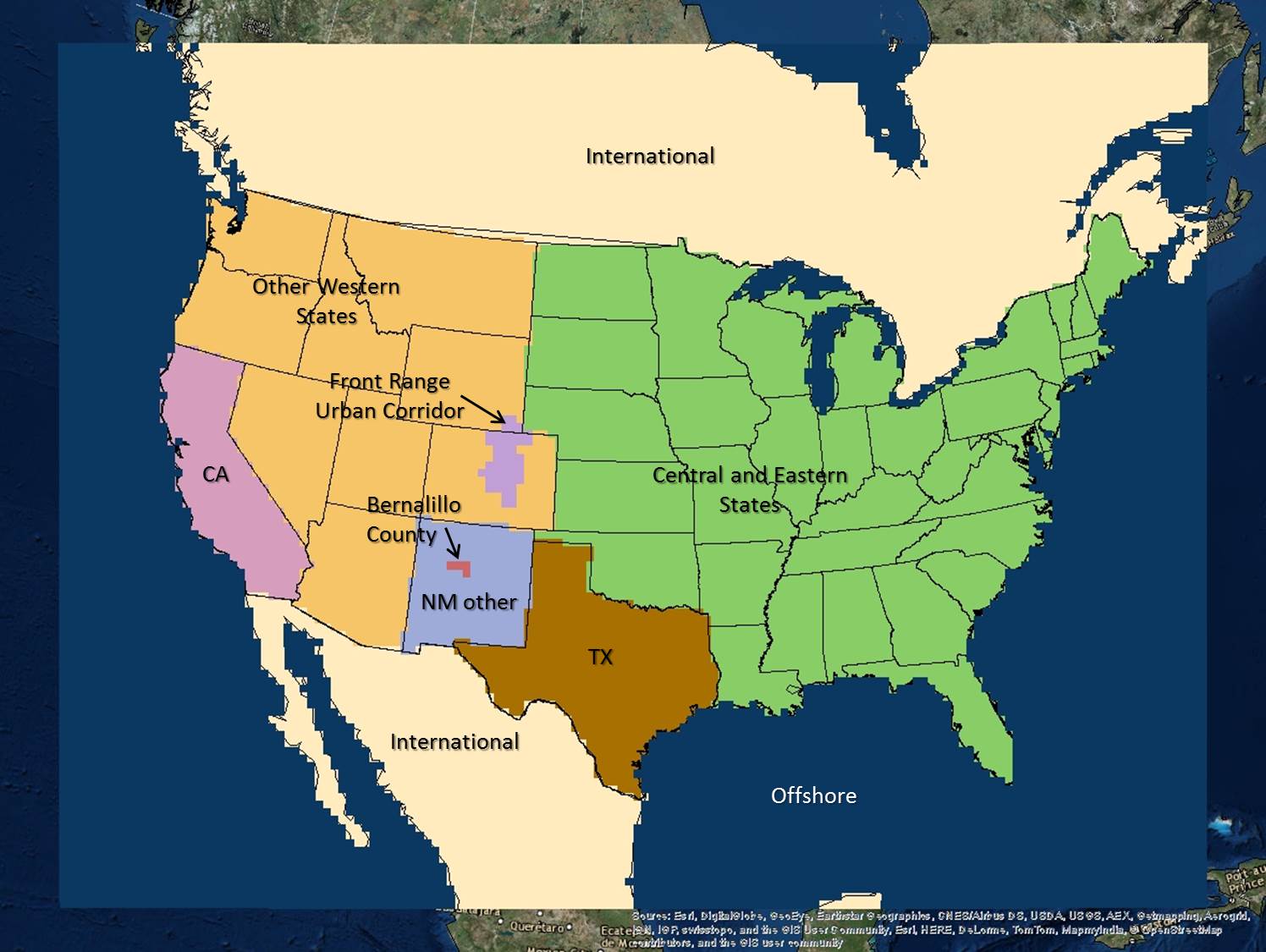 CAMx Version 6.4
OSAT3
APCA
36-km, 12-km, and 4-km modeling domains
Nine source regions
Four source sectors
Biogenic
Onroad mobile
Wildland fire
Other anthropogenic
Three EGUs and one refinery in New Mexico, tagged individually
36-km Domain
9
CAMx Modeling
CAMx Version 6.4
OSAT3
APCA
36-km, 12-km, and 4-km modeling domains
Nine source regions
Four source sectors
Biogenic
Onroad mobile
Wildland fire
Other anthropogenic
Three EGUs and one refinery in New Mexico, tagged individually
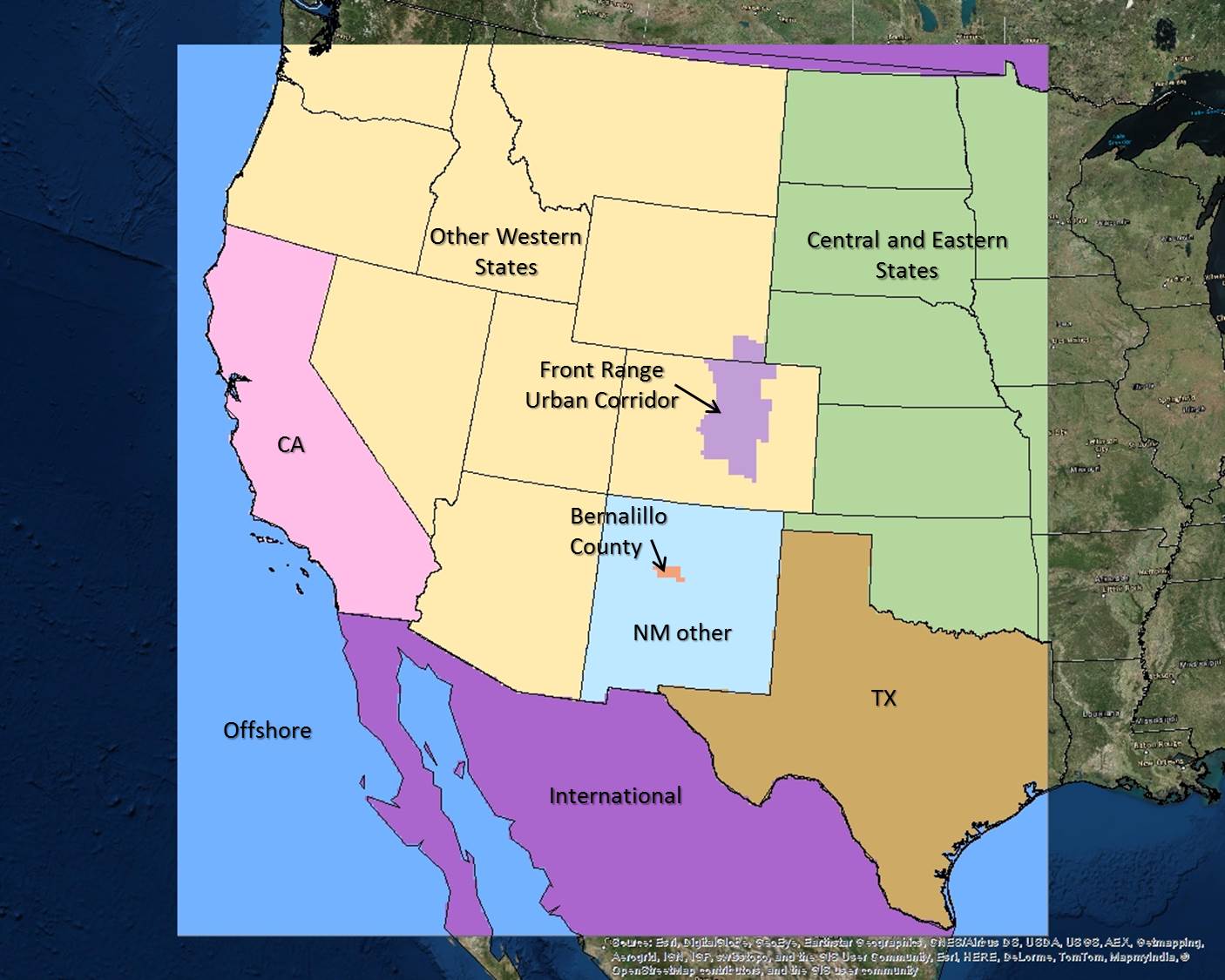 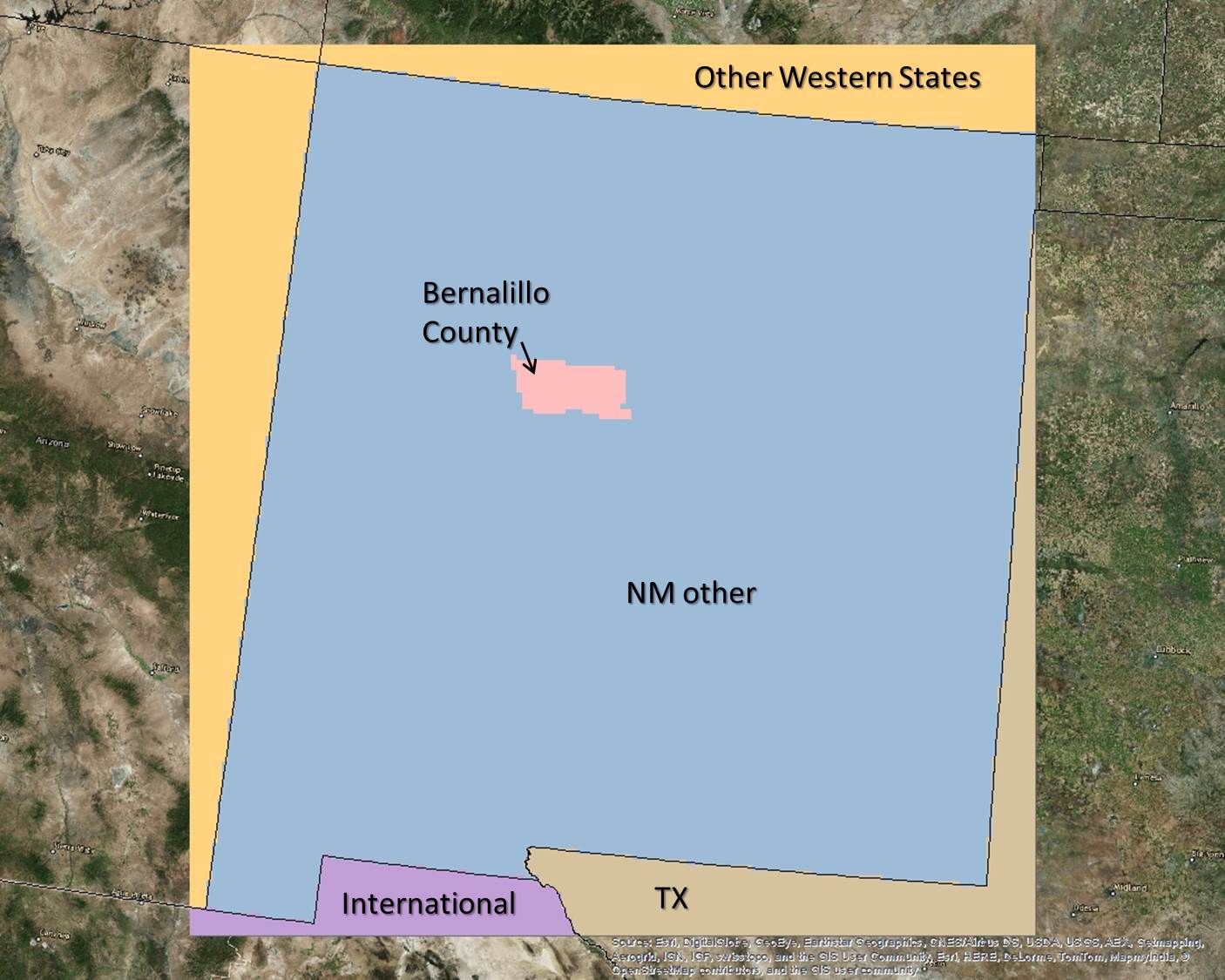 4-km Nested Domain
12-km Nested Domain
10
Data Analysis Approach
Calculate the source contributions to the daily 8-hr average ozone concentration for time periods with the highest modeled daily 8-hr average ozone concentration
Select data for the grid cell with the highest daily 8-hr average concentration in Albuquerque/Bernalillo County
Average the contributions across days with 8-hr average ≥ 65 ppb
Analyze absolute and relative contributions
11
Source Apportionment Results
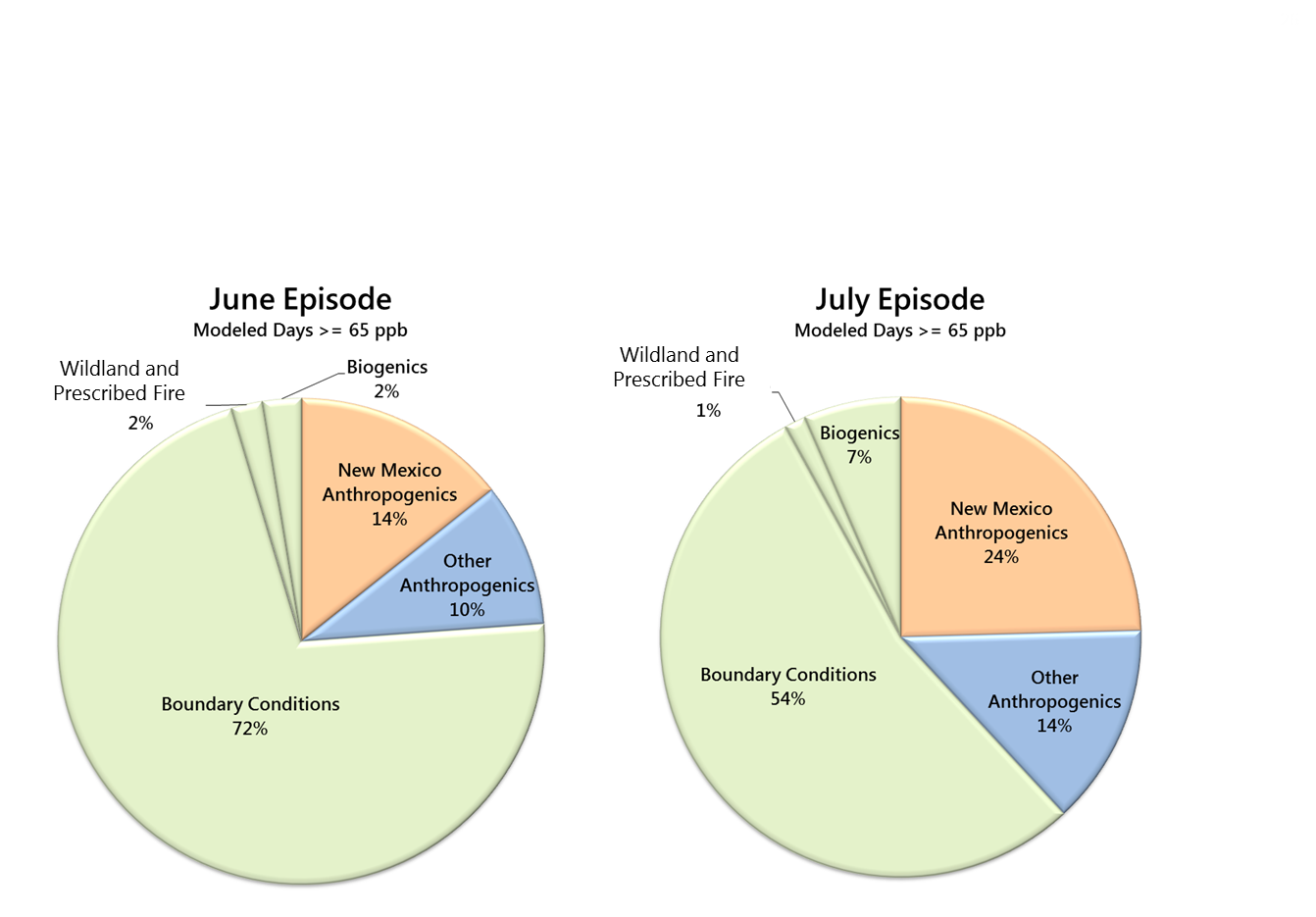 Non-local ozone is more prevalent in Albuquerque during the June episode.

Local ozone is more prevalent during the July episode.
12
Source Apportionment Results: New Mexico Contributions
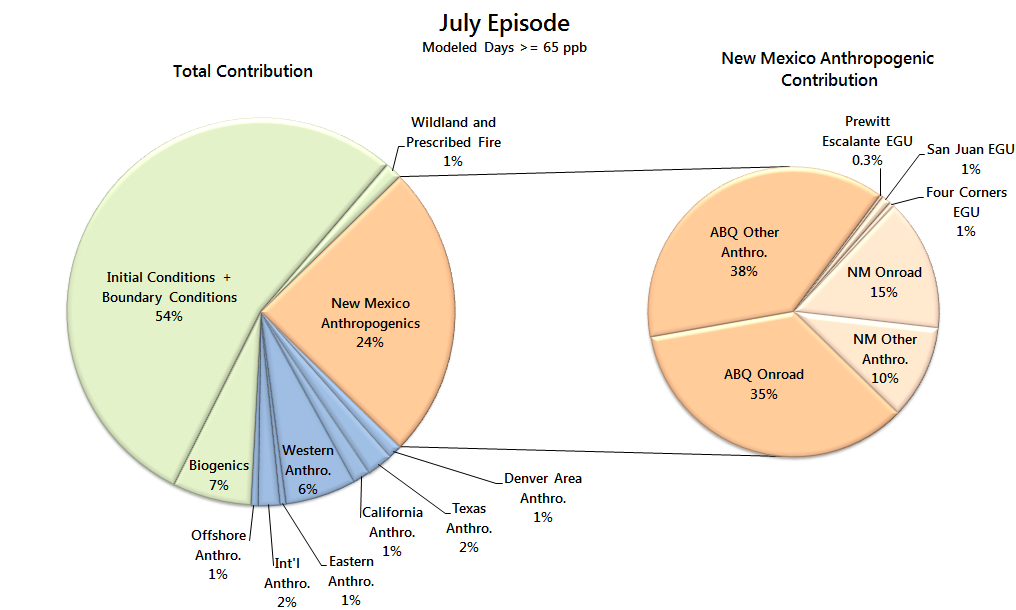 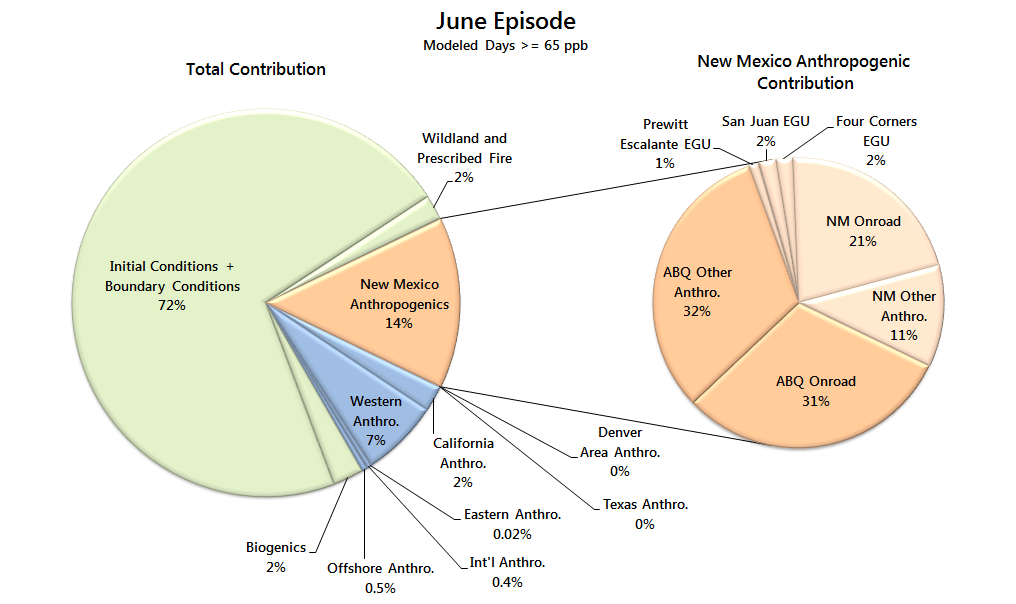 June episode
July episode
13
Fire Impacts on Ozone on June 15, 2017
Fires outside New Mexico
Fires within New Mexico
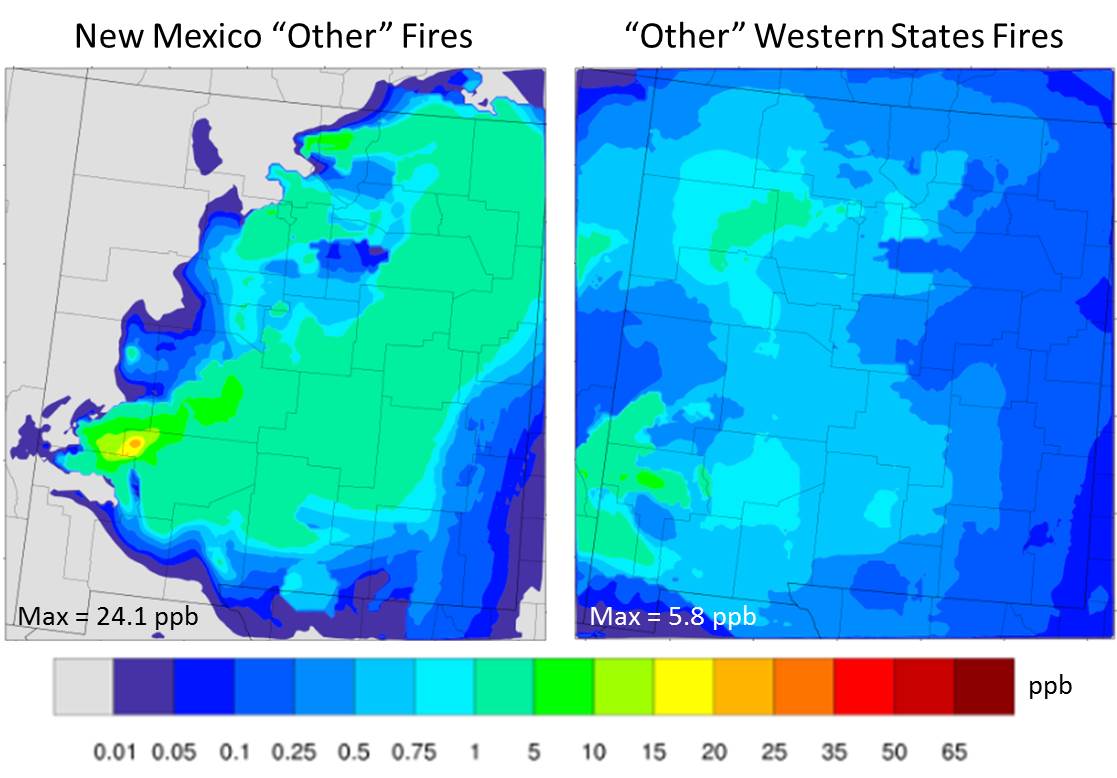 Albuquerque
14
Ozone Impacts from Major Power Plants on June 15, 2017
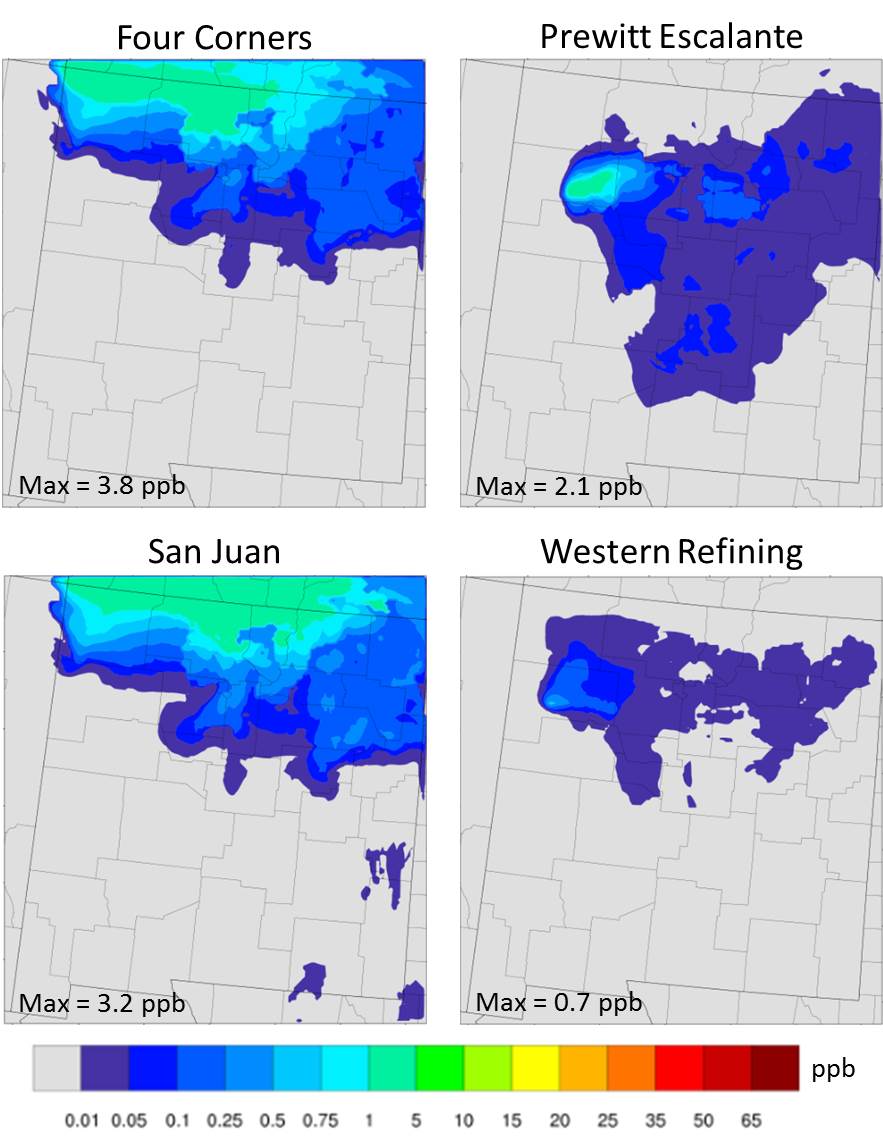 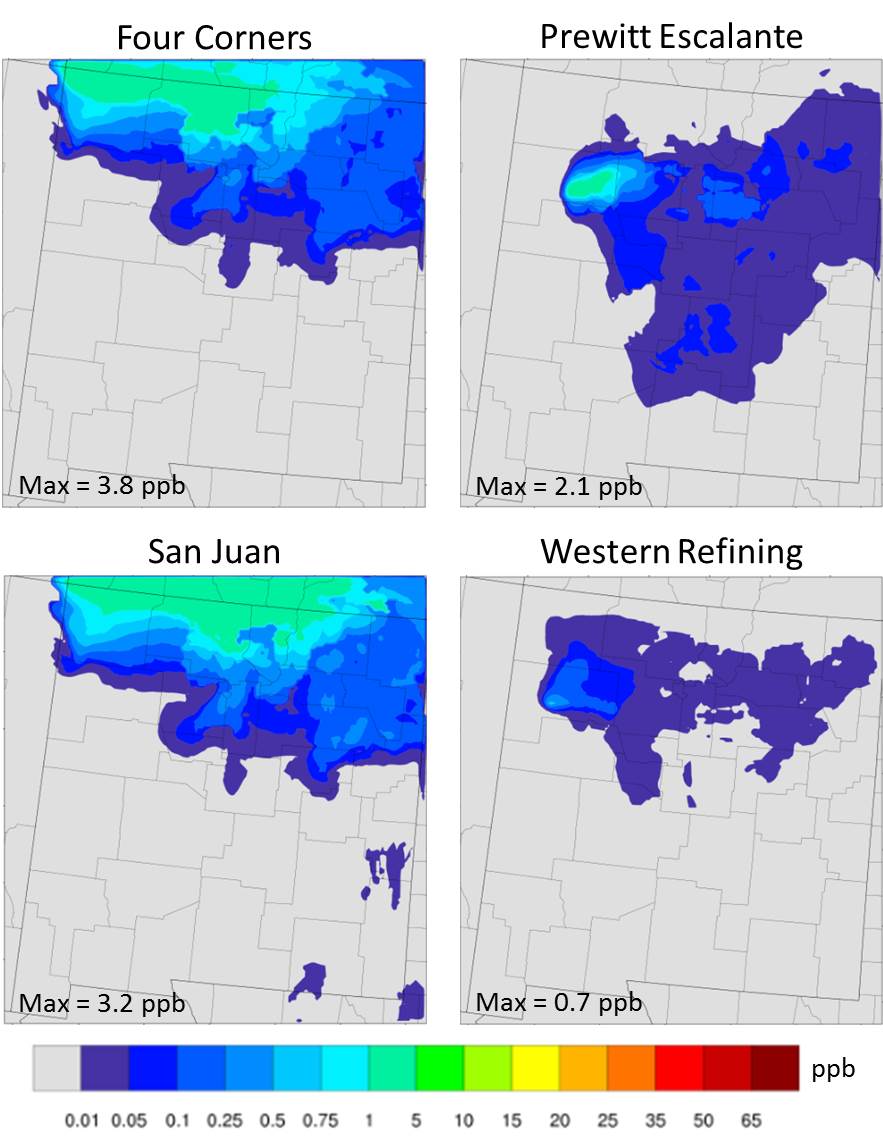 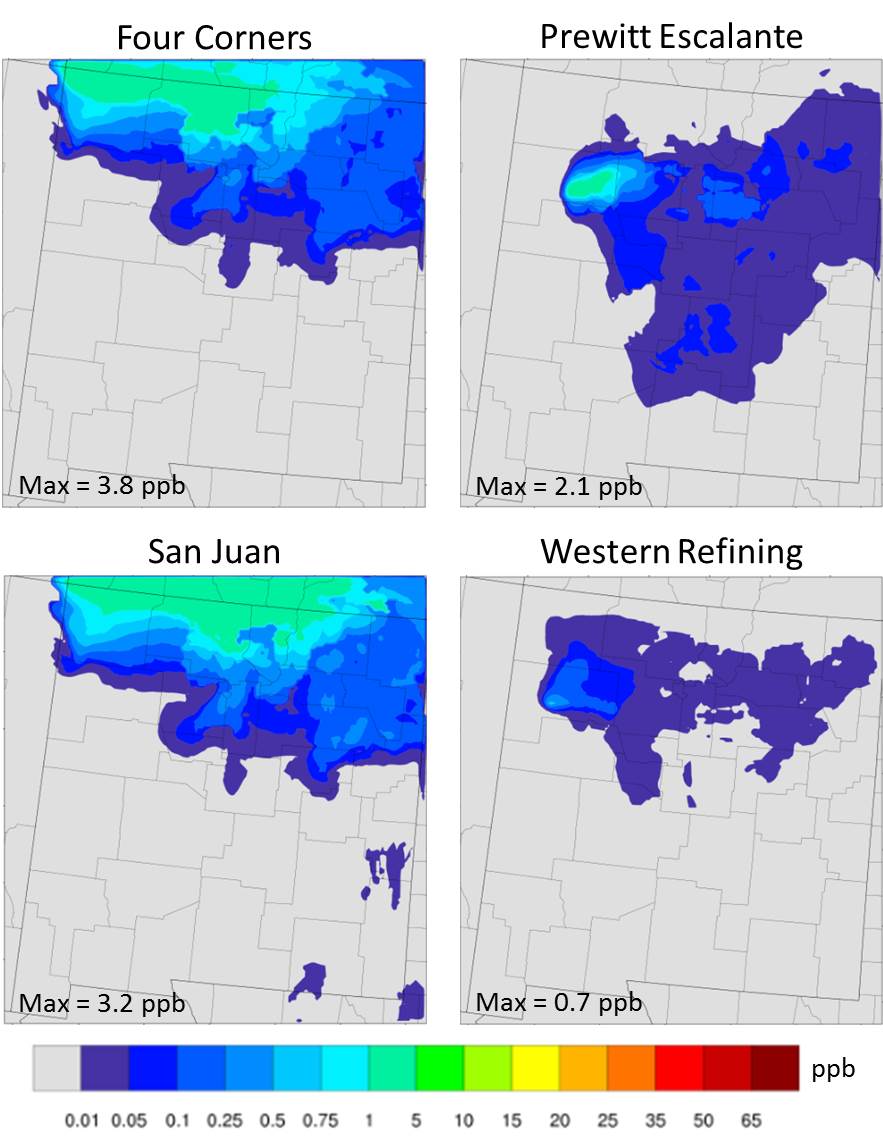 Albuquerque
15
Mobile Source Impacts on Ozone on July 10, 2017
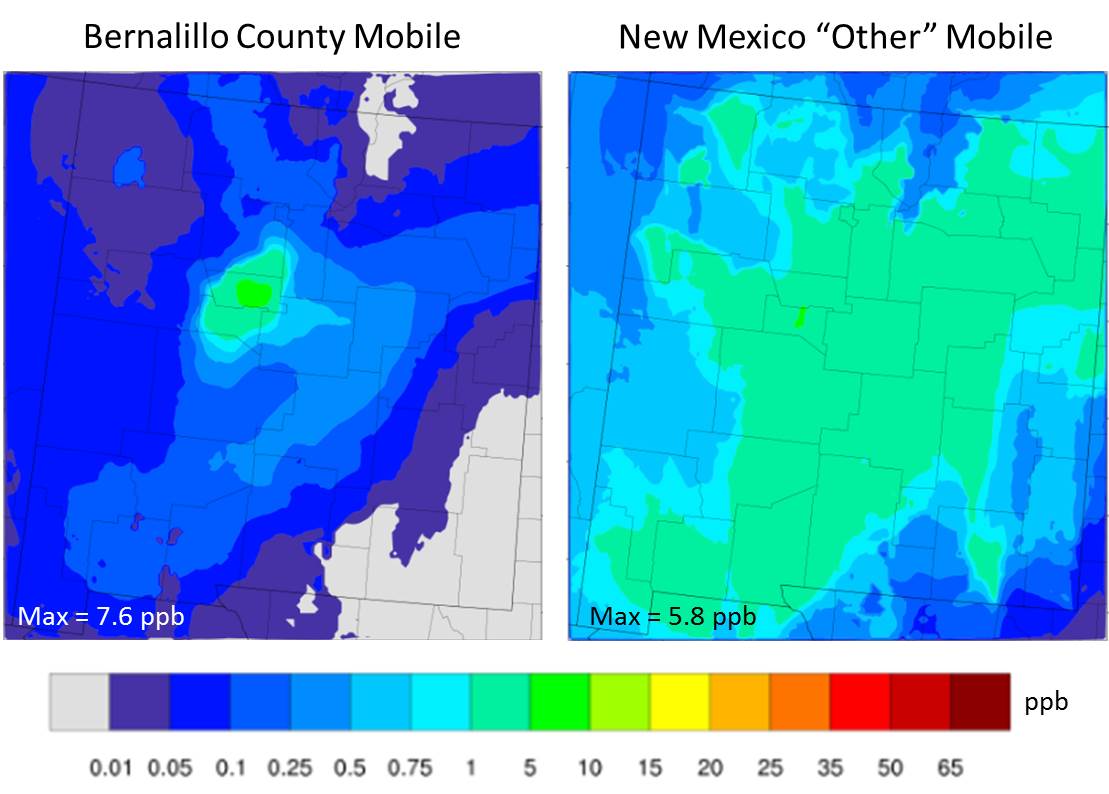 Albuquerque
16
Source Apportionment of 8-hr Ozone
Average modeled peak 8-hr ozone impact across high-ozone days.
17
Summary (1 of 2)
Transport from outside New Mexico is always important and accounts for over half of the ozone in Albuquerque. 
Local emissions in Albuquerque and Bernalillo County are also important. Half of the locally generated ozone is due to onroad mobile source emissions.
Contributions from emissions in Albuquerque and Bernalillo County were less prevalent during the June ozone episode, which was driven largely by long-range transport.
18
Summary (2 of 2)
On high ozone days in the two modeled episodes, contributions from major power plants in northern New Mexico were small.
Impacts from man-made emissions in western states, including California, are non-negligible.
Ozone contributions from wildfire smoke were important during both episodes.
Emissions from nonroad and non-mobile source sectors are becoming increasingly important.
19
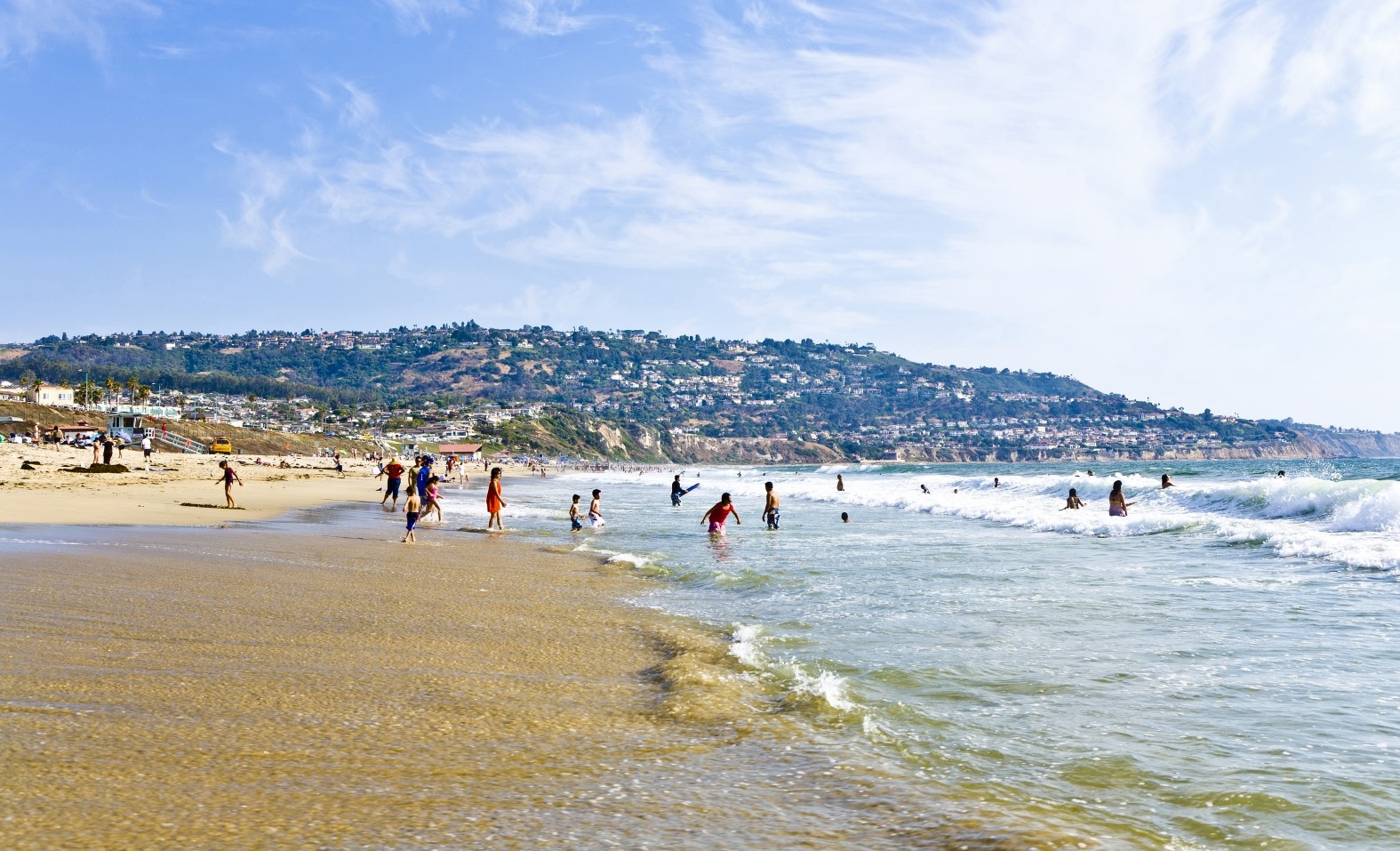 Acknowledgement
This work was supported by the City of Albuquerque Environmental Health Department.
20
20
[Speaker Notes: This slide is optional. If you want to keep it, feel free to modify it. If your client doesn’t care where our offices are, remove that information.

Replace content above with text from our website, www.sonomatech.com.

Remove business areas/services that don’t apply. Replace them with others that do (try not to list more than eight):
Air Quality
Capacity Building
Content and 508 Compliance
Data Science/Analysis
Data Management
Emissions
Exceptional Events
Expert Testimony
Fire and Fuels
Forecasting
Fuels Mapping
Kids Making Sense
Low-Cost Sensors
Modeling
Measurements
Meteorology
Monitoring
Public Outreach
Public Data Displays
Smoke Impact Analysis
Software Development
Training
Transportation]
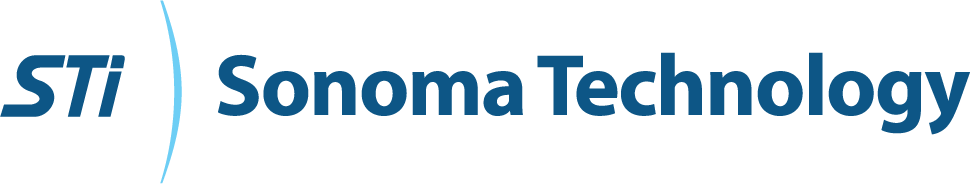 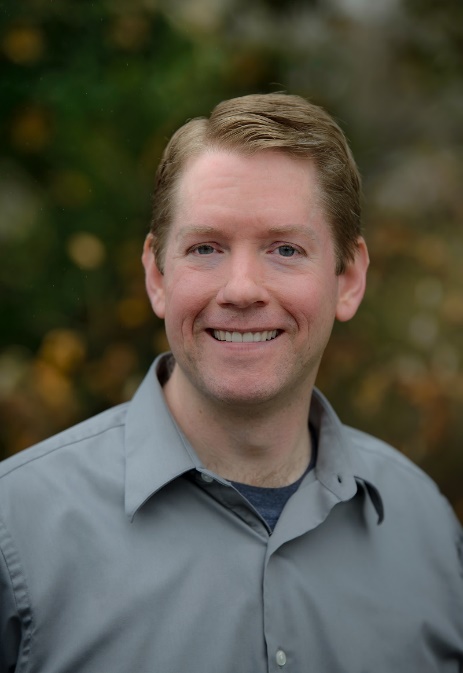 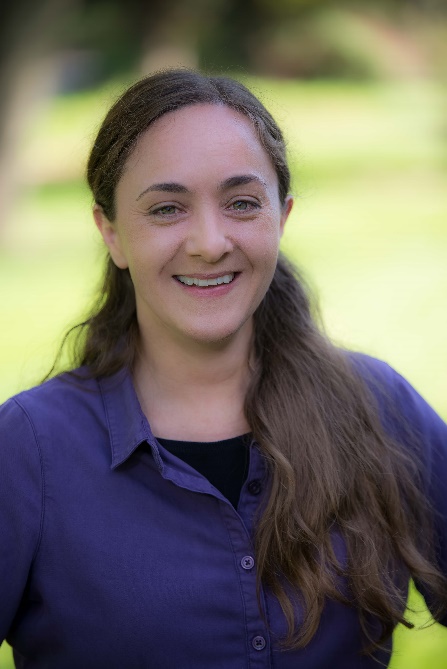 Garnet Erdakos
Atmospheric Scientist
Project Manager
gerdakos@sonomatech.com
Kenneth Craig
Senior Atmospheric Scientist
Manager, Atmospheric and Emissions Modeling Group
kcraig@sonomatech.com
21
SonomaTech.com   707-665-9900
Supplemental Slides
22
Smoke and Ozone on June 14, 2017
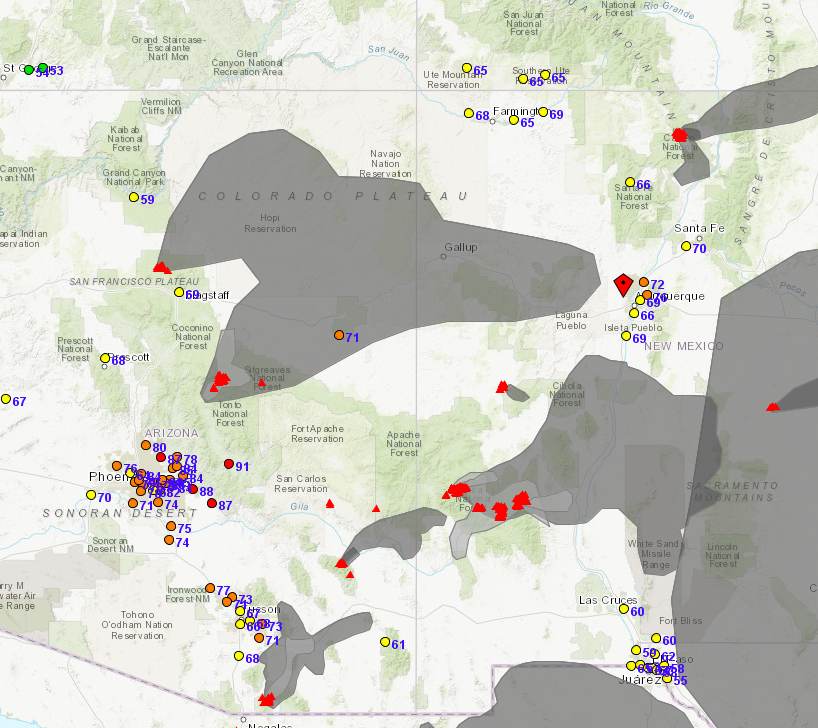 23
Smoke and Ozone on July 7, 2017
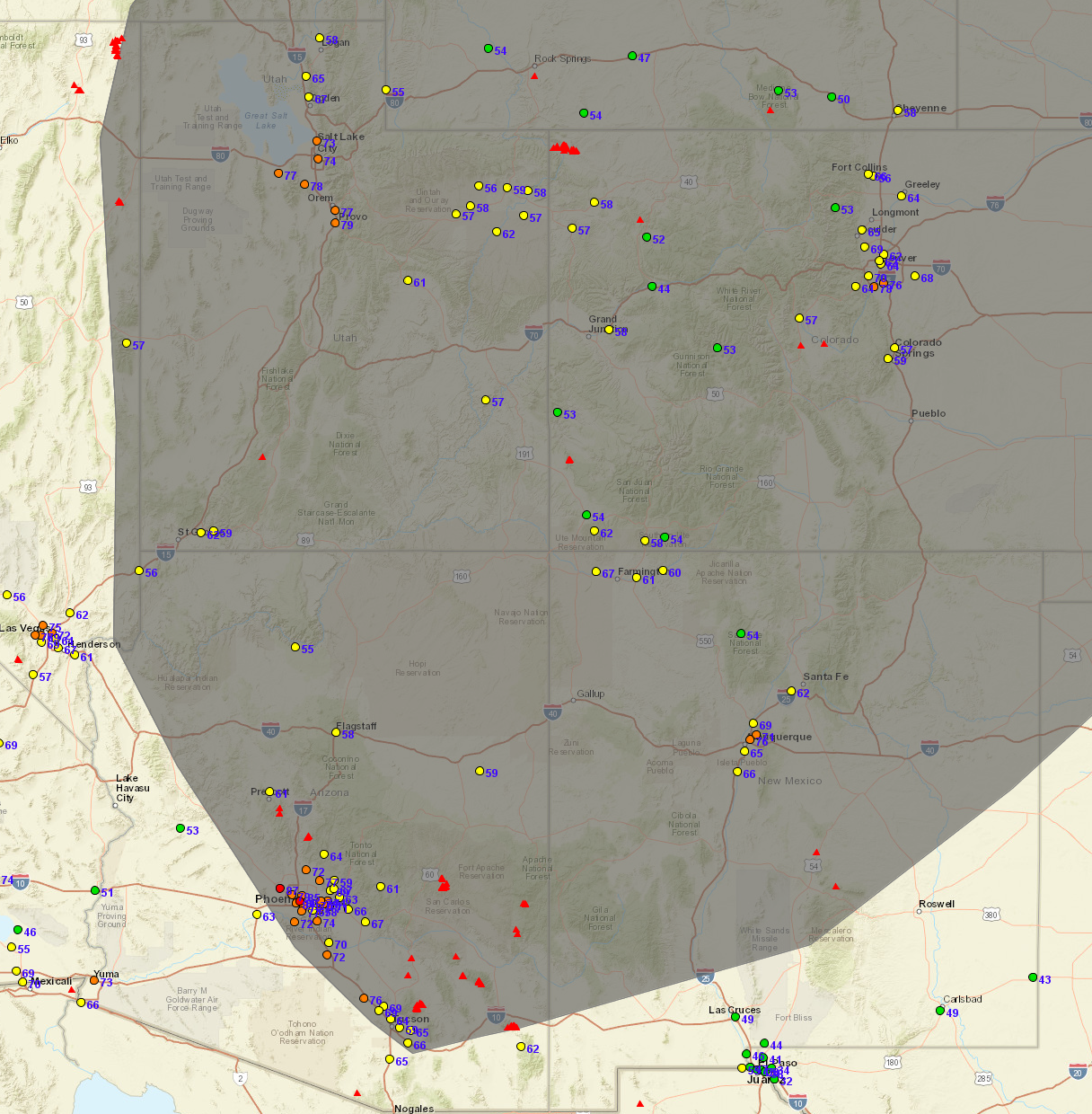 24
Source Apportionment Results: June Episode
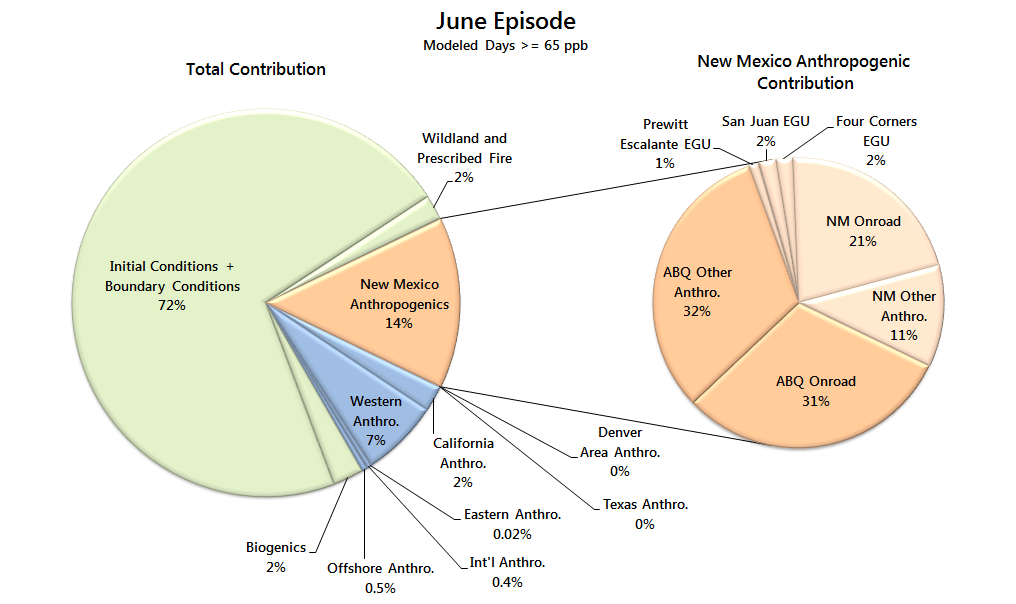 Non-local ozone is more prevalent in Albuquerque during the June episode.
25
Source Apportionment Results: July Episode
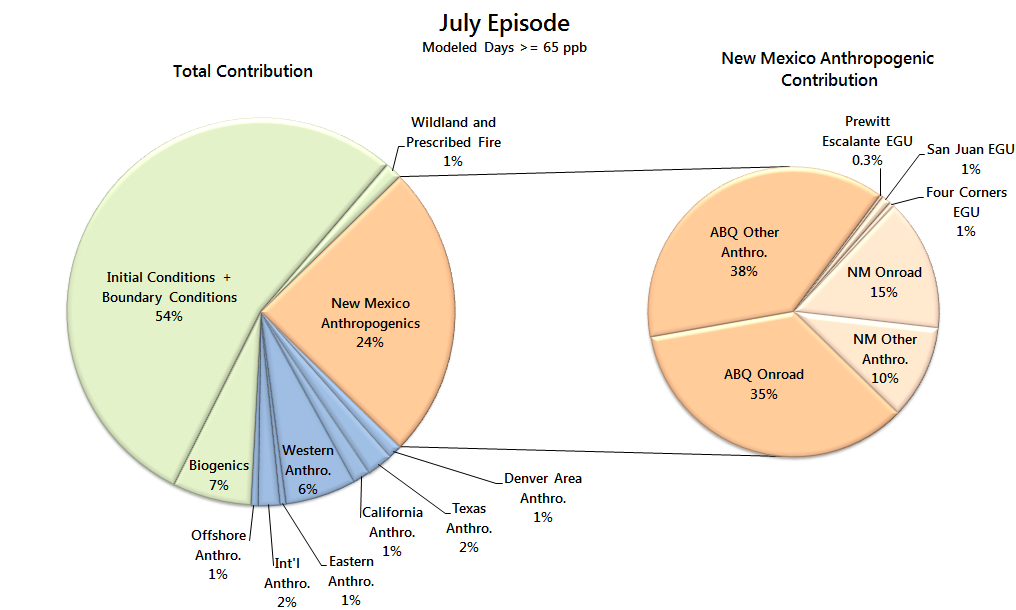 Local ozone is more prevalent in Albuquerque during the July episode.
26